Submitted by the expert from Poland
Informal document GRE-79-23
(79th GRE, 24-27 April 2018, agenda item 6 (b))
SUMMARY OF INITIAL AIMING AND LEVELLING TOLERANCE ISSUE
Poland       April 2018
A) PRESENT STATE OF AIMING AND LEVELLING IN REG. 48 SIGNIFICANTLY INFLUENCE FOR NIGHTTIME TRAFFIC SAFETY
C) ARTIFICIAL FLUX BASED AUTOMATIC LEVELLING OBLIGATION
B) IMPROPER PRESENT „BOX” REQUIREMENTS
2) TYPE APPROVAL LIMITS ONLY GUARANTEE 20m ROAD ILLUMINATION DISTANCE - WORST CASE (SEE GRE-72-27, GRE-70-41-Rev.1)
2) 2000 lm FLUX SEPARATION BETWEEN MANUAL AND AUTOMATIC LEVELLING WAS INTRODUCED WHEN HID LIGHT SOURCES WERE BEING INTRODUCED BUT THIS CRITERION IS QUESTIONABLE.
1) GLARE IS TREATED AS THE MOST IMPORTANT ISSUE
1) AT THE BEGINNING OF UN ECE REGULATION (1950s) MANY YEARS WITHOUT PROVISIONS FOR INITIAL AIM AND LEVELLING TOLERANCE
1) TYPICAL AUTOMATIC LEVELLING  PERFECTLY CONTROL INCLINATION
2) VERY SIMPLIFIED LEVELLING REQUIREMENTS IN 1980s NOT TAKING INTO ACCOUNT MOUNTING HEIGHT, ONLY SLIGHTLY MODIFIED IN 1990s
3) LACK IN Reg. 48 SPECIFICATION OF AUTOMATIC LEVELLING SYSTEM - E.G. PRECISION AND CHARACTERISTICS (STATIC, DYNAMIC, ETC.)
D) MISTAKES OF CURRENTLY PRESENTED POSITIONS
1) LOOKING AT GLARE AND IGNORING ROAD ILLUMINATION DISTANCE 
 BOTH ROAD ILLUMINATION AND GLARE PROTECTION ARE IMPORTANT FOR SAFETY
 ROAD USERS COMPLAINTS ARE NOT SUFFICIENT AS JUSTIFICATION
 OBJECTIVE SAFETY SHOULD BE BASE FOR DECISION
4) CARMAKERS REQUEST TO REQUIRE 1.6% CUT-OFF INCLINATION RANGE FOR MANUFACTURING PURPOSES
- SAFETY AND WORST CASE ARE PRIORITIES FOR TYPE APPROVAL
 AUTOMATIC LEVELLING PERFECTLY COMPENSATE MANUFACTURING NON REPEATABILITY AND THERE IS NO JUSTIFICATION TO REQUEST SUCH RANGE AT THE EXPENSE OF SAFETY
- MANUAL LEVELLING MIGHT BE CONDITIONALLY ALLOWED PROVIDING NO NEGATIVE IMPACT FOR ROAD ILLUMINATION AND GLARE
3) REQUEST TO FIND ALTERNATIVE TO ARBITRAL 2000 lm CRITERION 
- NOT POSSIBLE AND NO NEED TO FIND SUCH CRITERION
2) REQUEST FOR AUTOMATIC LEVELLING ONLY 
- QUALITY AND PRECISION OF AUTOMATIC SYSTEM IS CRUCIAL
- NOT TECHNOLOGY NEUTRAL
E) GTB/OICA PROPOSAL BASED ON INADEQUATE ASSUMPTIONS
1) BASED ON CIE 188:2010 STANDARD WHICH IS RELATIVE ONE AND NOT SUITABLE FOR NEW DESIGN. IT WAS INTEND  TO COMPARE HEADLAMPS WHICH  WERE EARLIER TYPE APPROVED
3) THERE ARE NOT THE  MINIMUM WORST CASE REQUIREMENTS
2) IT IS BASED ON RESULTS OF SIX ARBITRAL CHOSEN TYPE APPROVED AND GOOD PERFORMING HEADLAMPS BEAM PATTERN (Reg. 112, Reg. 98,)  ON REAL CARS MOUNTING HEIGHT Reg. 48
4) PROPOSAL BASED ON 50 m RANGE COMBINATION OF SIX ABOVE DIFFERENT HEADLAMPS EACH AT DIFFERENT HEIGHT
ROAD ILLUMINATION
5) FIXED GLARE WINDOW AT 50 m (CIE 188:2010) AND AVERAGE FLUX IN WINDOW : 
- INADEQUATE TO REAL GLARE
- NOT RELEVANT FOR DISTANCE DIFFERENT THAN 50m AND RELATION HEIGHT TO INCLINATION
GLARE
6) VEHICLE TYPE APPROVED ACCORDING GTB/ OICA MIGHT CAUSE GLARE OR POOR ILLUMINATE THE ROAD
G) POLISH PROPOSAL - STARTING 2011 - TILL NOW
F) MANUAL OR AUTOMATIC LEVELLING SYSTEM
2) MINIMUM ROAD ILLUMINATION DISTANCE 75m (50m) BASED ON SIMPLE AND OBVIOUS GEOMETRIC CALCULATION
1) TRUE PERFORMANCE BASED AND TECHNOLOGY NEUTRAL
3) SIMILAR GEOMETRIC GLARE CALCULATION AND JUSTIFICATION
4) COVER ALL MOUNTING HEIGHTS AND VEHICLES (M, N)
1) THE MAIN ISSUE IS TO GUARANTEE PROPER CUT-OFF INCLINATION FOR ANY LOAD CONDITION
3) SOME AUTOMATIC LEVELLING MAY PERFORM REALLY VERY POOR AND SHOULD NOT BE USED
2) TYPICAL CONTEMPORARY AUTOMATIC LEVELLING SYSTEM CONTROLS CUT-OFF INCLINATION BETTER THAN POSSIBLE TO MEASURE
5) MANUAL LEVELLING CAN PERFORM ALSO PROPERLY BUT ONLY UNDER SPECIFIC CONDITION (PRECISION, DRIVER AWARENESS AND COOPERATION)
4) AUTOMATIC LEVELLING IS NOT EXPENSIVE
MINIMUM ROAD 
ILLUMINATION DISTANCE 
50m
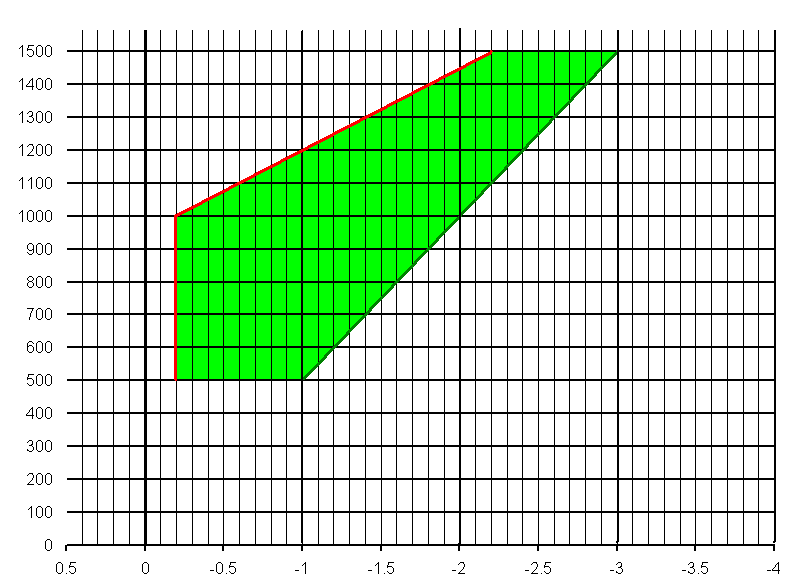 POLISH PROPOSAL
Thank you for attention